CIEG 3rd International Congress
Gender, Feminist and Women’s Studies: Knowledge, Public Policies and Social Justice
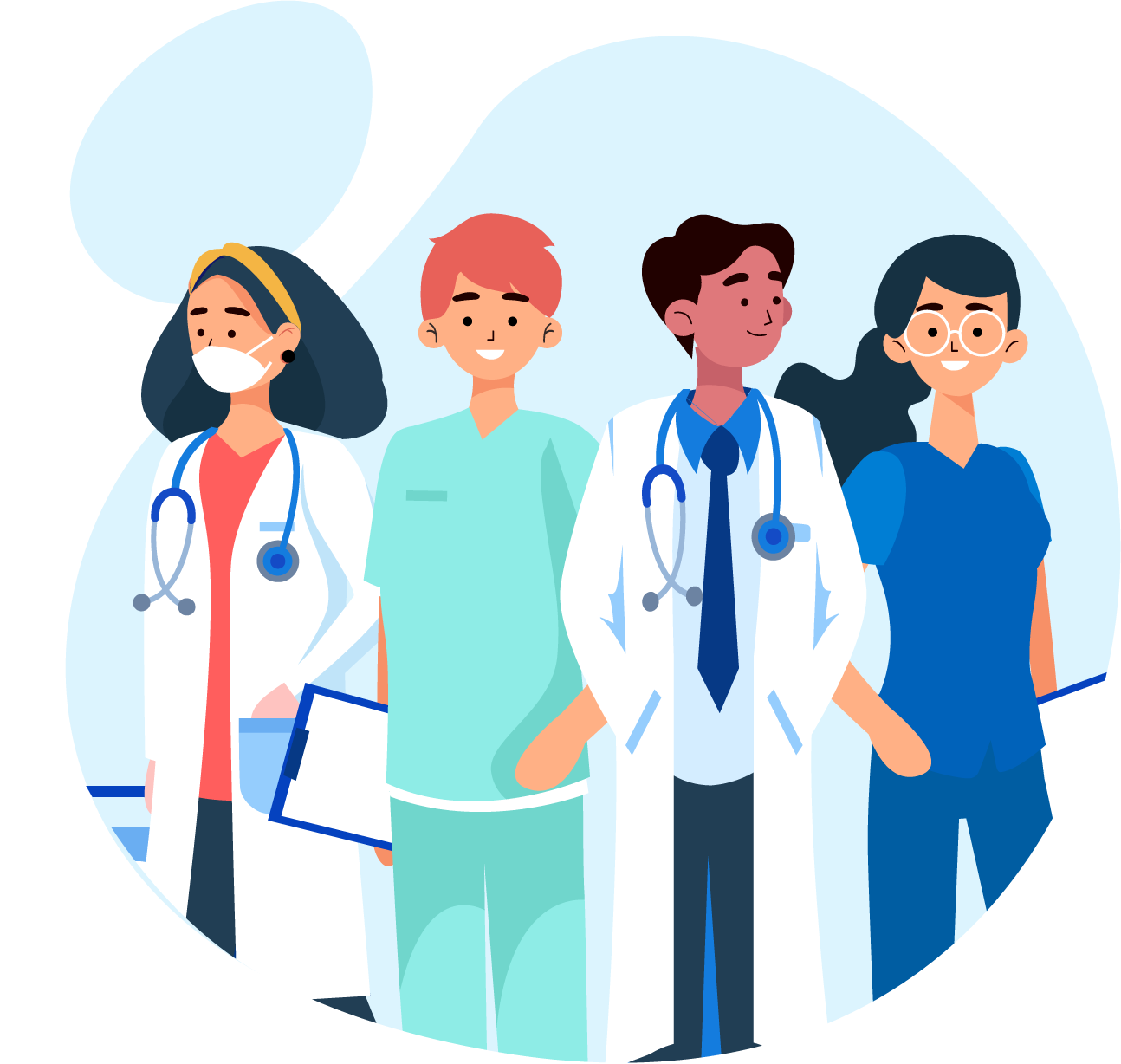 The medicalization of female sexual pain in French-speaking Belgium
Charline JamarTeaching Assistant and PhD StudentInstitut de Recherche en Sciences Sociales - CRIS/PragmApolisUniversity of Liège
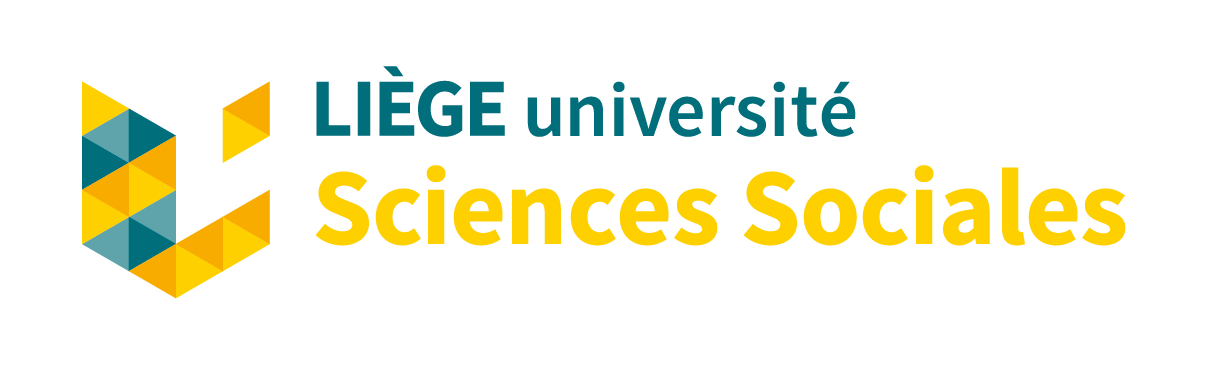 Introduction
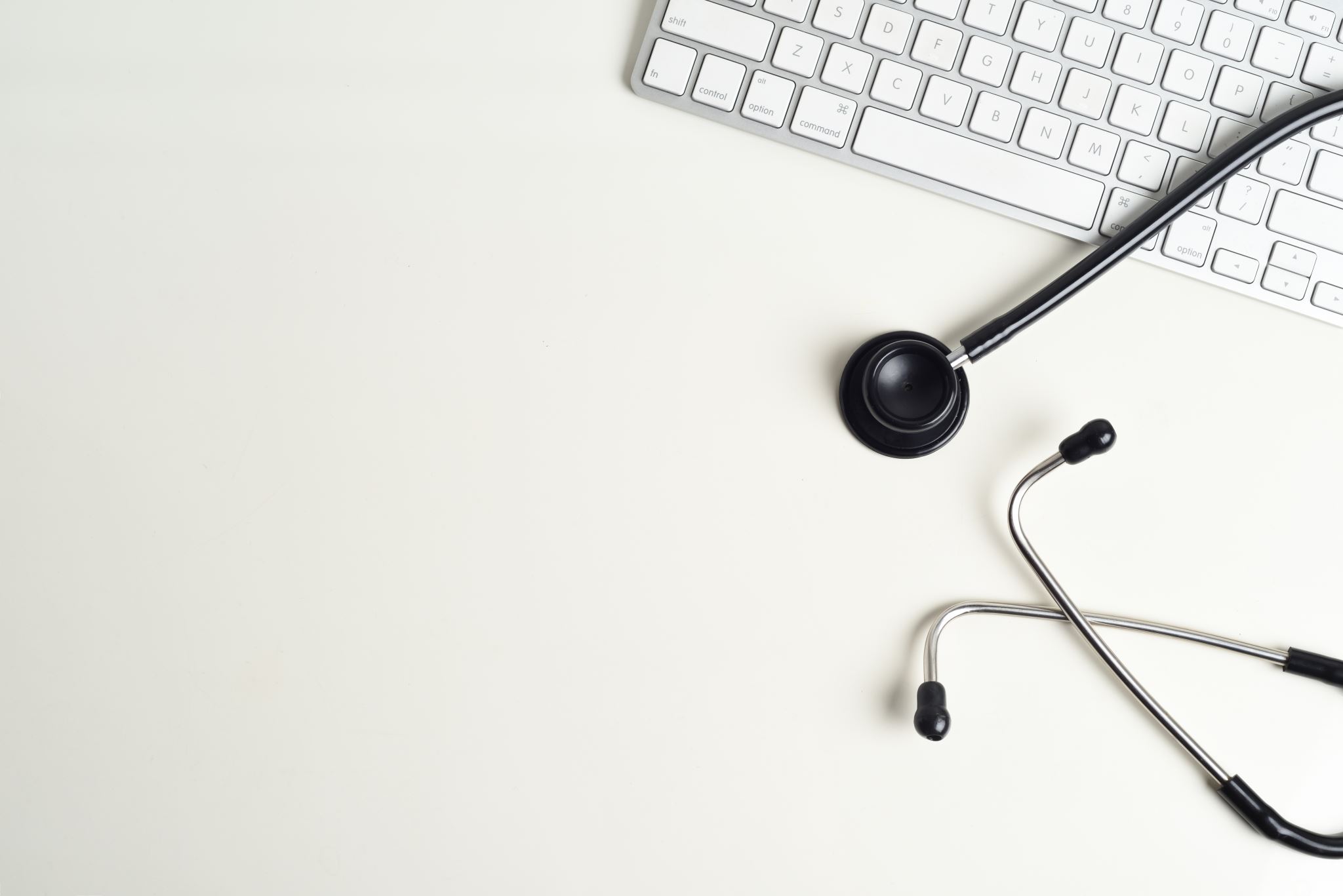 Dyspareunia 
Primary dyspareunia >< Secondary dyspareunia
Superficial dyspareunia >< Deep dyspareunia
Vaginismus
Vulvodynia

Categorizations into question for 2 reasons :
Difficult, if not impossible, to differentiate between diseases in practice (De Kruiff et al., 2000; Van Lankveld et al., 1995) 
The mobilization of certain criteria to make a diagnosis is not empirically justified (Binik, 2010)
Purpose of this communication
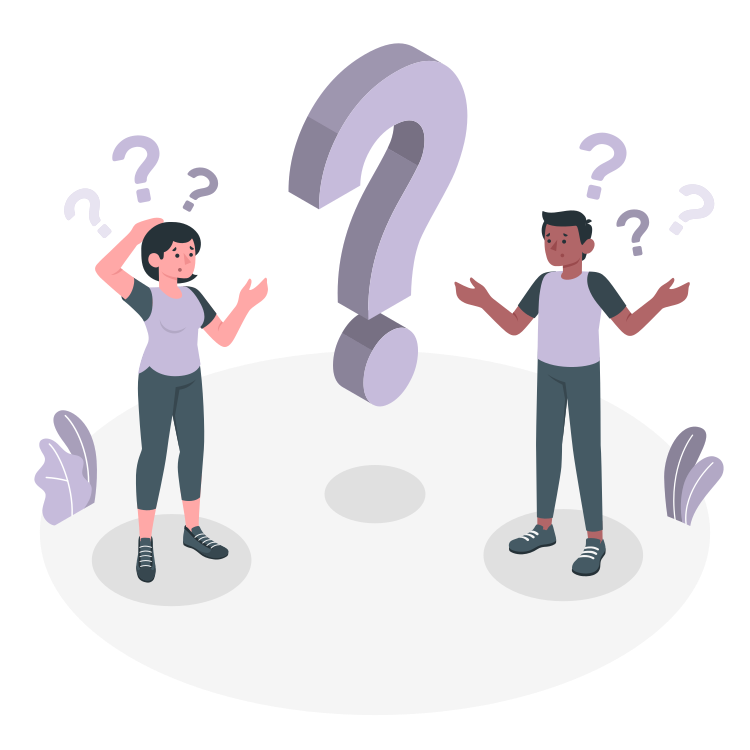 First results of my ongoing doctoral research

Healthcare professionals involved in the monitoring of this pain were my entry point into the field: 
General practitioners
Gynecologists
Psychologists and/or sexologists 
Perineal physiotherapists

The care journey for a person suffering from sexual pain is not unique
The methodology
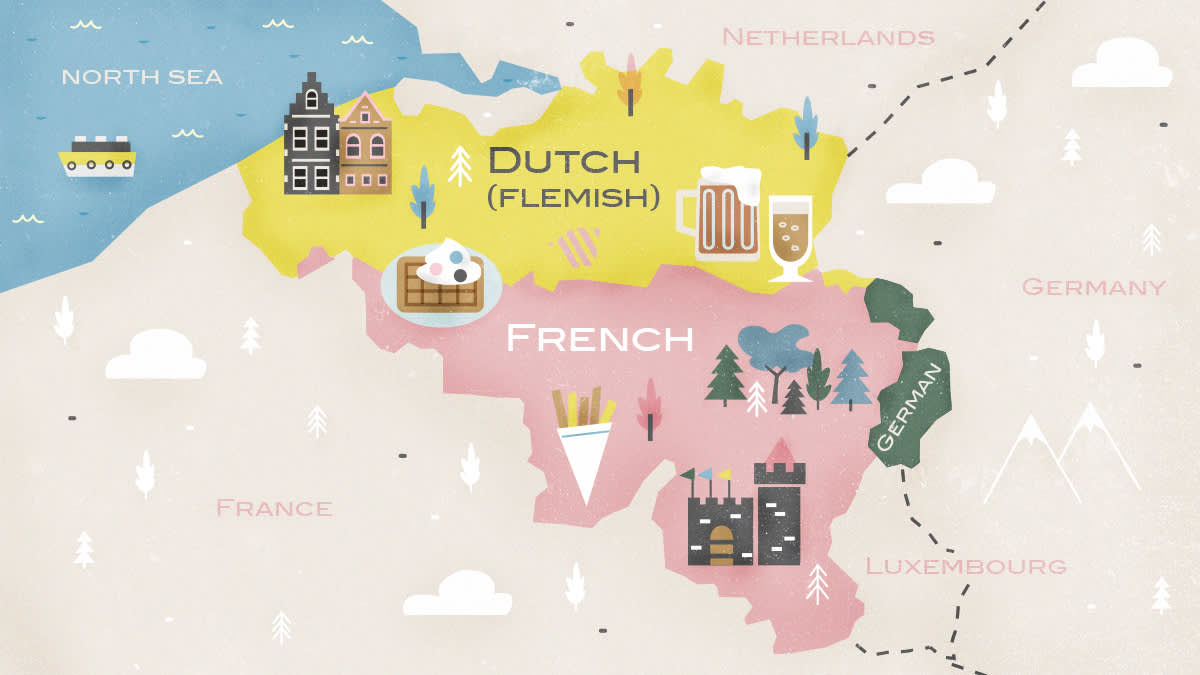 General practitioner 
Gynecologist
The follow-up of female sexual pain
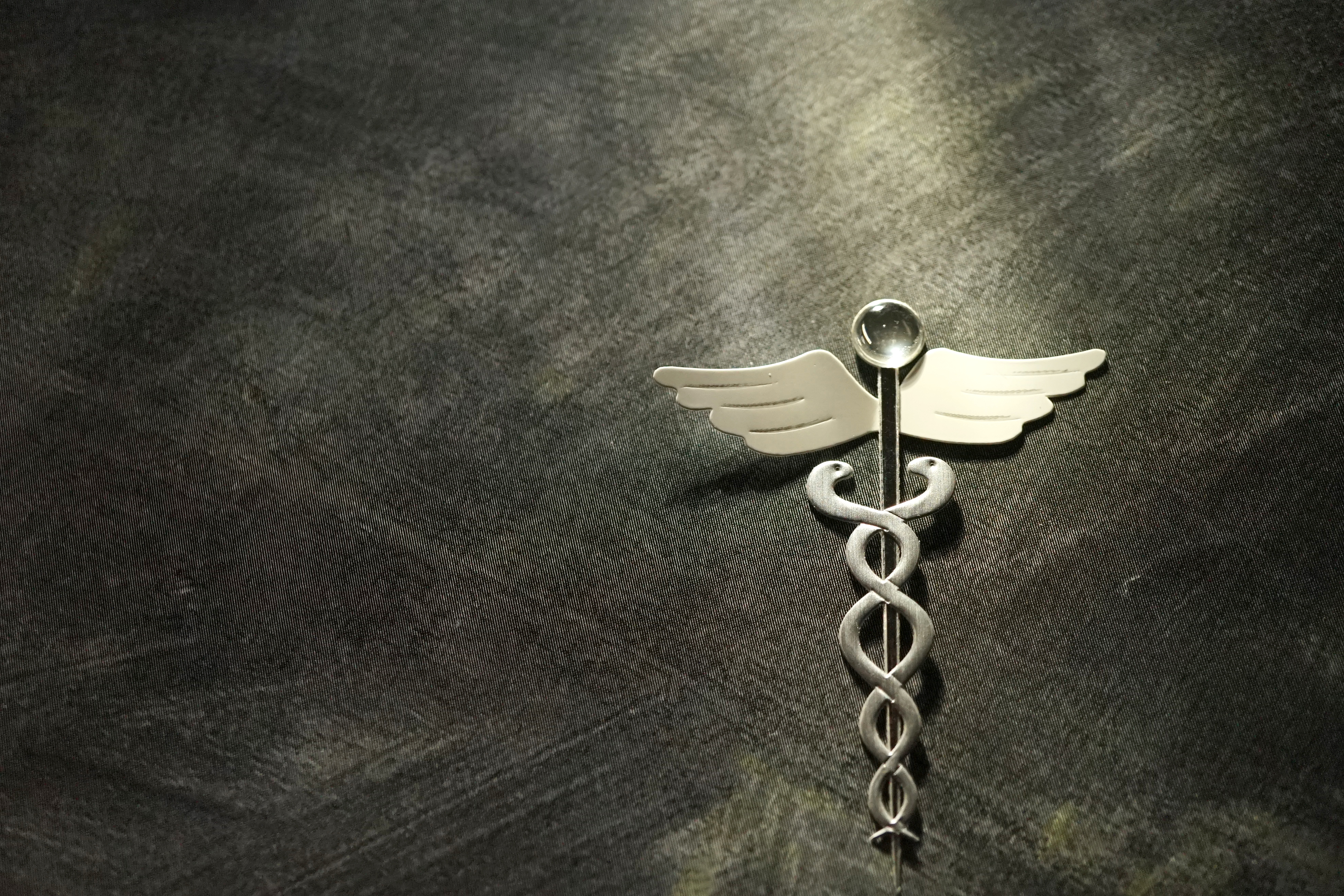 Exercise body AND mind
“There is also very good collaboration between the physiotherapist and the psychologist-sexologist. And sometimes, it's the physiotherapists who say to the patient: "Won't you go see the psycho-sexologist?" » (interview with Cyrielle, gynecologist). 

“I have a few contacts of perineal physiotherapists around me who also allow me to refer people to specialists who can work on massages and pain. So they will work more on the body, while I work more on the emotions” (interview with Marcel, psycho-sexologist).
Double monitoring carried out simultaneously 

Practitioners in contact to discuss the patient and adjust – or not – the follow-up
Exercise body OR mind
“Q: At the physio level, I cannot answer because I have no knowledge in this area.
C: So you are referring more to psychology or sexology?
Q: Yes, that’s my habit. Because I am convinced that in a large majority, there is only a psychological cause behind it” (interview with Quentin, gynecologist).

“For the 2nd step, it is the orientation either towards a physiotherapist or towards a psychologist, which probably also depends on the orientation that the gynecologist has himself, or who he knows or with whom he has already worked . In my opinion, this is what is at stake” (interviewed with Fabrice, psychologist).
The monitoring should only be categorized in one way: psychological follow-up or medical follow-up with a perineal physiotherapist 

Mutually exclusive
“C : Were you given lessons on dyspareunia during your studies?

Q : No! Maybe a little on one page, but that's it. We learn that on the ground, then we realize that it exists. And then we find out a little, we talk with a psychologist or a sexologist and then we learn a little like that […]. Even in conferences, we don't talk much about dyspareunia, it remains discreet. I therefore think that the habits of the care pathway are more linked to learning by trial and error than to real teaching or a real care pathway.” (interview with Quentin, gynecologist).
The question of the (academic) training
Lack of importance given to these questions during the univertify training of health profesionnels as well as the irregular learning that professionals do during their careers
“This absence of training, attribution of roles and procedures thus leaves room for improvisations or more personal interpretations and based on psychosocial and non-medical dispositions: personal feelings, social gender relations, gender identity, and moral and ideological values linked to sexuality” [my translation] (Giami, 2010, p. 160).
Conclusion
But it is no longer appropriate to study sexuality as a natural phenomenon but rather to seek to identify the elements which make up the specific and daily practices of individuals, which are not universal. In other words, to move away from a “pure” conception of sexuality (Gardey & Hasdeu, 2015).
Charline JAMAR 
Institut de Recherches en Sciences Sociales 
Université de Liège
charline.jamar@uliege.be
Thank you for your attention
References
Binik, Y. M. (2009). The DSM Diagnostic Criteria for Vaginismus. Archives of Sexual Behavior, 39(2), 278‑291. https://doi.org/10.1007/s10508-009-9560-0
De Kruiff, M. E., Ter Kuile, M. M., Weijenborg, P., & Van Lankveld, J. (2000). Vaginismus and dyspareunia : Is there a difference in clinical presentation ? Journal of Psychosomatic Obstetrics & Gynecology, 21(3), 149‑155. https://doi.org/10.3109/01674820009075622
Gardey, D. & Hasdeu, I. (2015). Cet obscur sujet du désir: Médicaliser les troubles de la sexualité féminine en Occident. Travail, genre et sociétés, 34, 73-92. https://doi.org/10.3917/tgs.034.0073
Monforte, M., Mimoun, S., & Droupy, S. (2013). Douleurs sexuelles de l’homme et de la femme. Progrès en Urologie, 23(9), 761‑770. https://doi.org/10.1016/j.purol.2013.01.018
Van Lankveld, J., Am, B., Kuile, T., & Pt, W. (1995). Difficulties in the differential diagnosis of vaginismus, dyspareunia and mixed sexual pain disorder. Journal of Psychosomatic Obstetrics & Gynecology, 16(4), 201‑209. https://doi.org/10.3109/01674829509024470